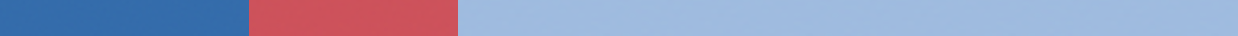 Cigarette tax policies in Belgium, 2022
4 key tax components were assessed using a 5-point scale, with the overall score reflecting an average of Belgium’s component scores.
The scores reflect the current strengths and opportunities in Belgium to further increase tax revenue and improve health.
OPPORTUNITY 
for improvement
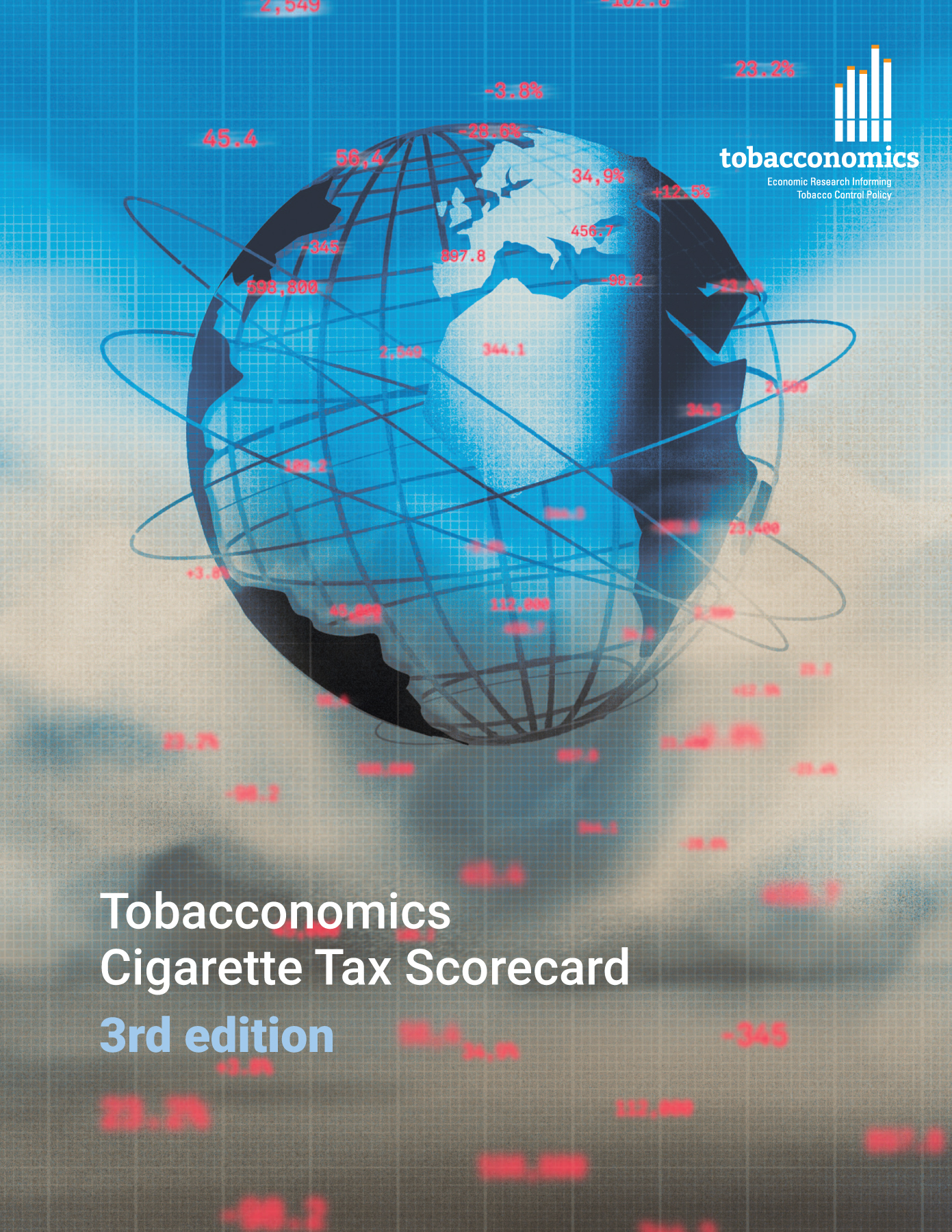 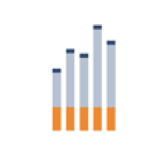 www.tobacconomics.org | @tobacconomics | Tobacconomics Cigarette Tax Scorecard (3rd edition)
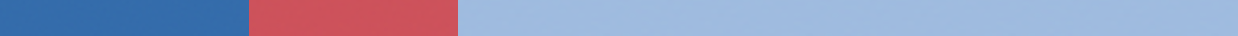 How does Belgium compare to other countries?
Belgium’s overall score in 2022 is compared to the average overall scores in its income group, region, the world, and top performers.
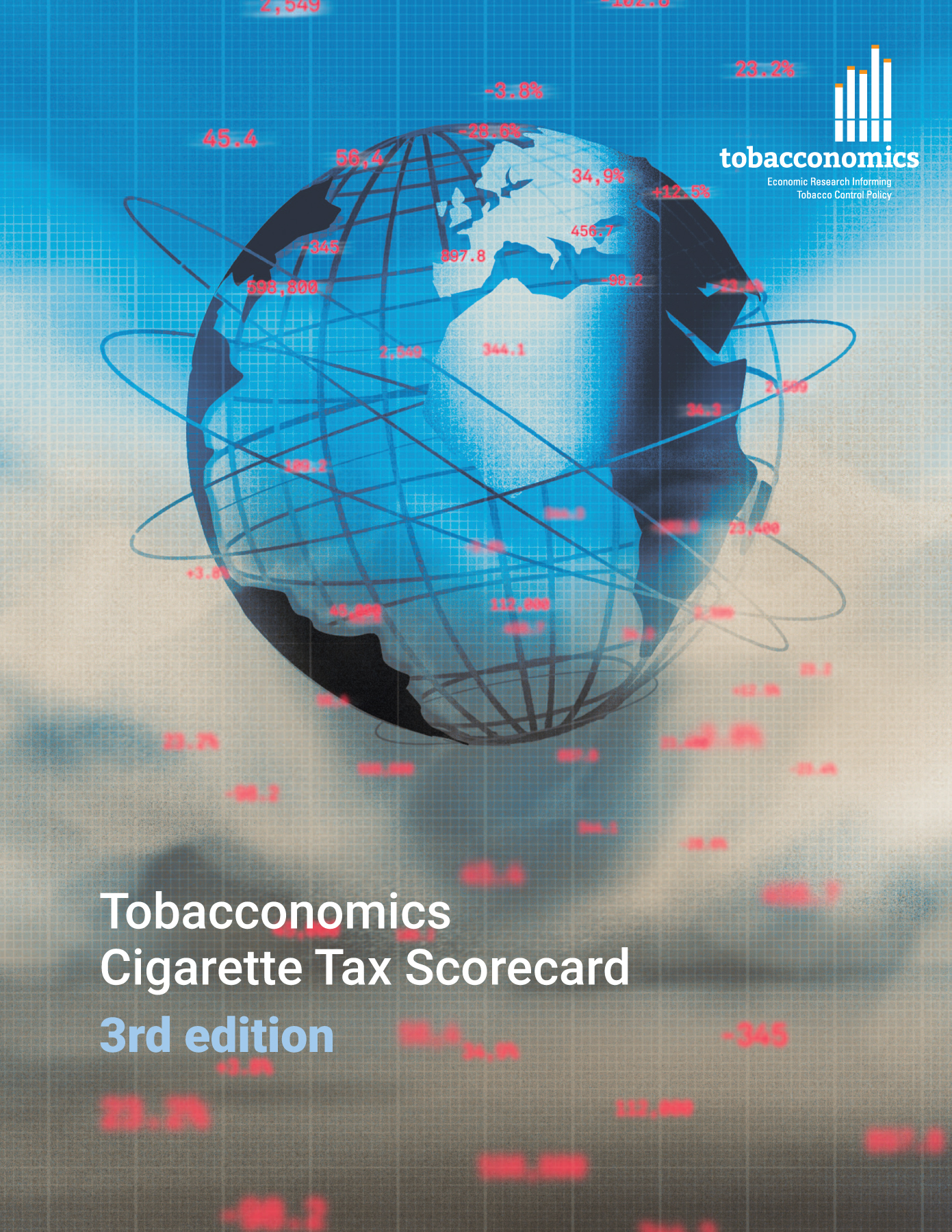 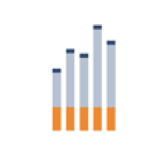 www.tobacconomics.org | @tobacconomics | Tobacconomics Cigarette Tax Scorecard (3rd edition)
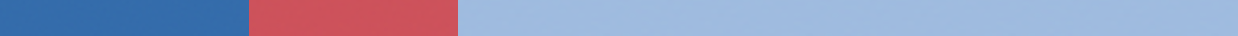 How does Belgium compare to other countries?
The components of Belgium’s score in 2022 are compared to component scores in the region, income group, world, and top performers.
AFFORDABILITY CHANGE
requires the most improvement.
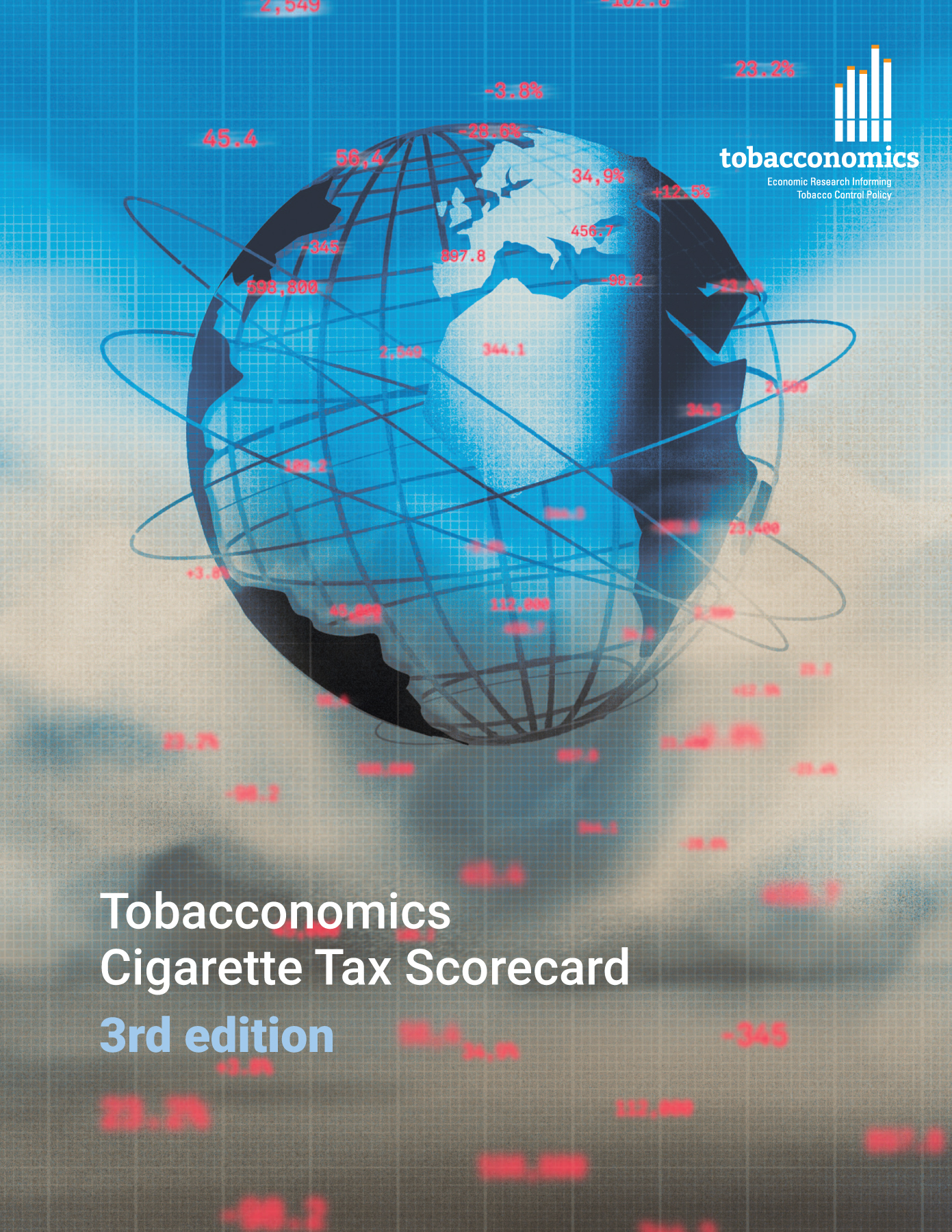 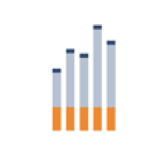 www.tobacconomics.org | @tobacconomics | Tobacconomics Cigarette Tax Scorecard (3rd edition)
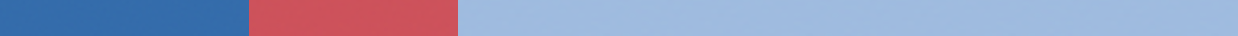 Belgium’s cigarette tax policies over time
Belgium's overall score slightly decreased between 2014 and 2022 due to a drop in affordability change score. Although there was an increase in the tax share score in 2022.
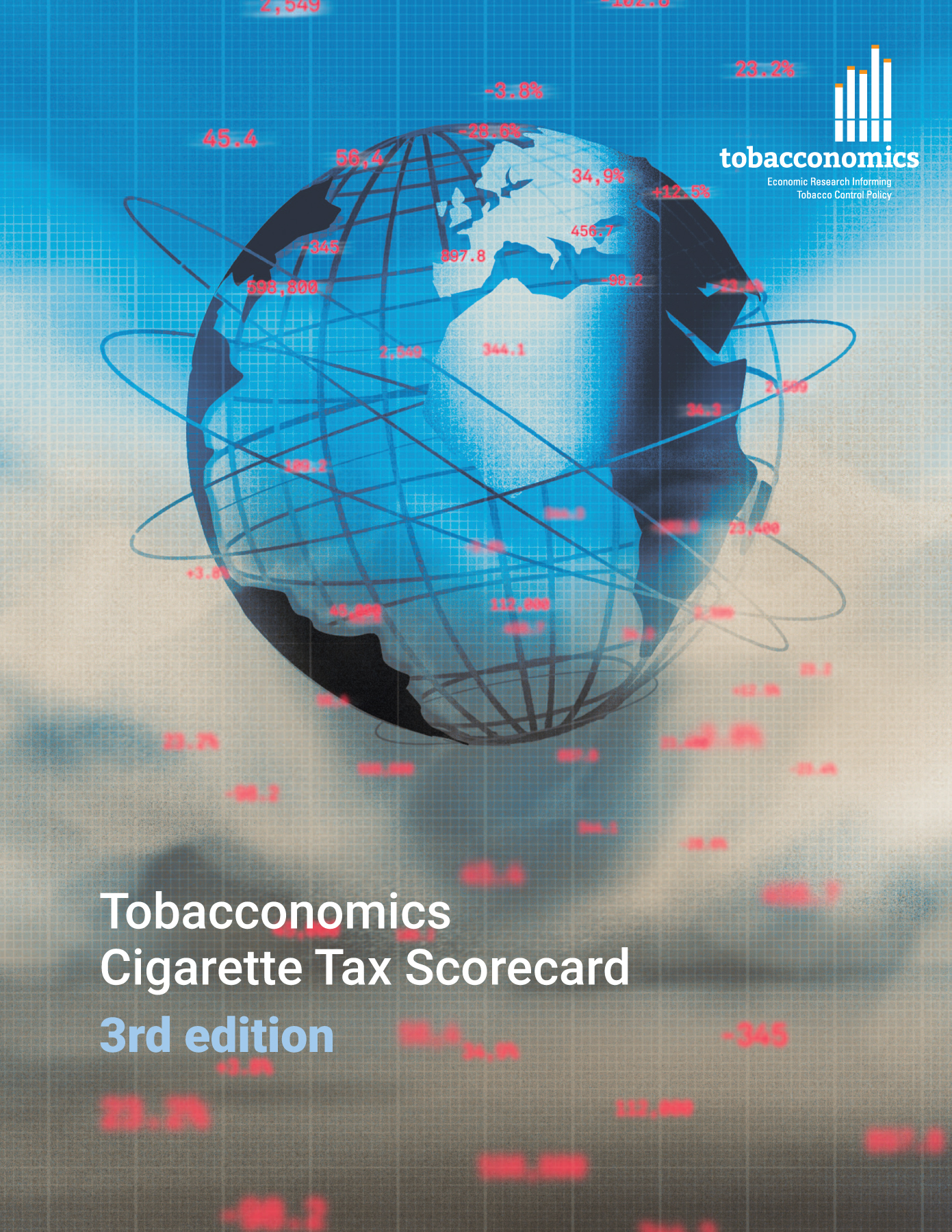 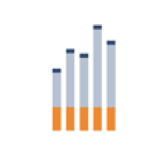 www.tobacconomics.org | @tobacconomics | Tobacconomics Cigarette Tax Scorecard (3rd edition)